LESSON 4/5
Introduction to:
RHYTHM
Rhythm Has Your Two Hips Moving
1
2
3
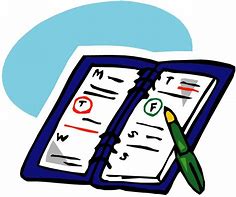 DNA
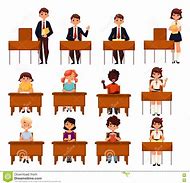 DNA – Correct the mistakes in this rhythm
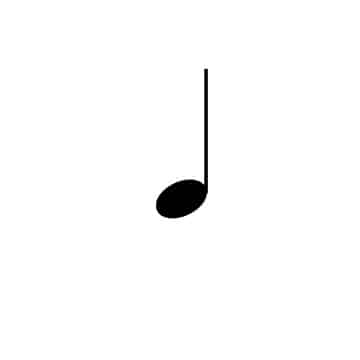 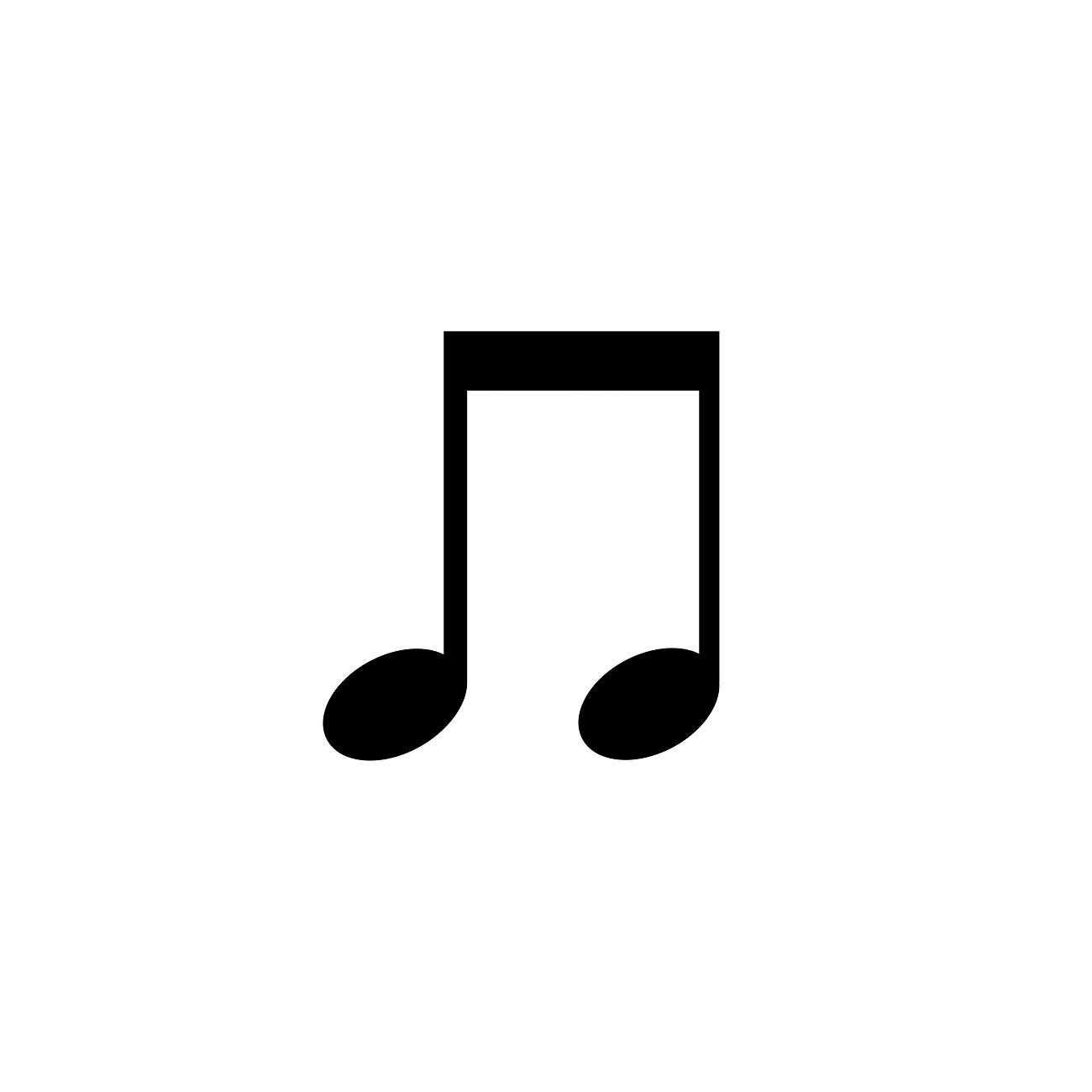 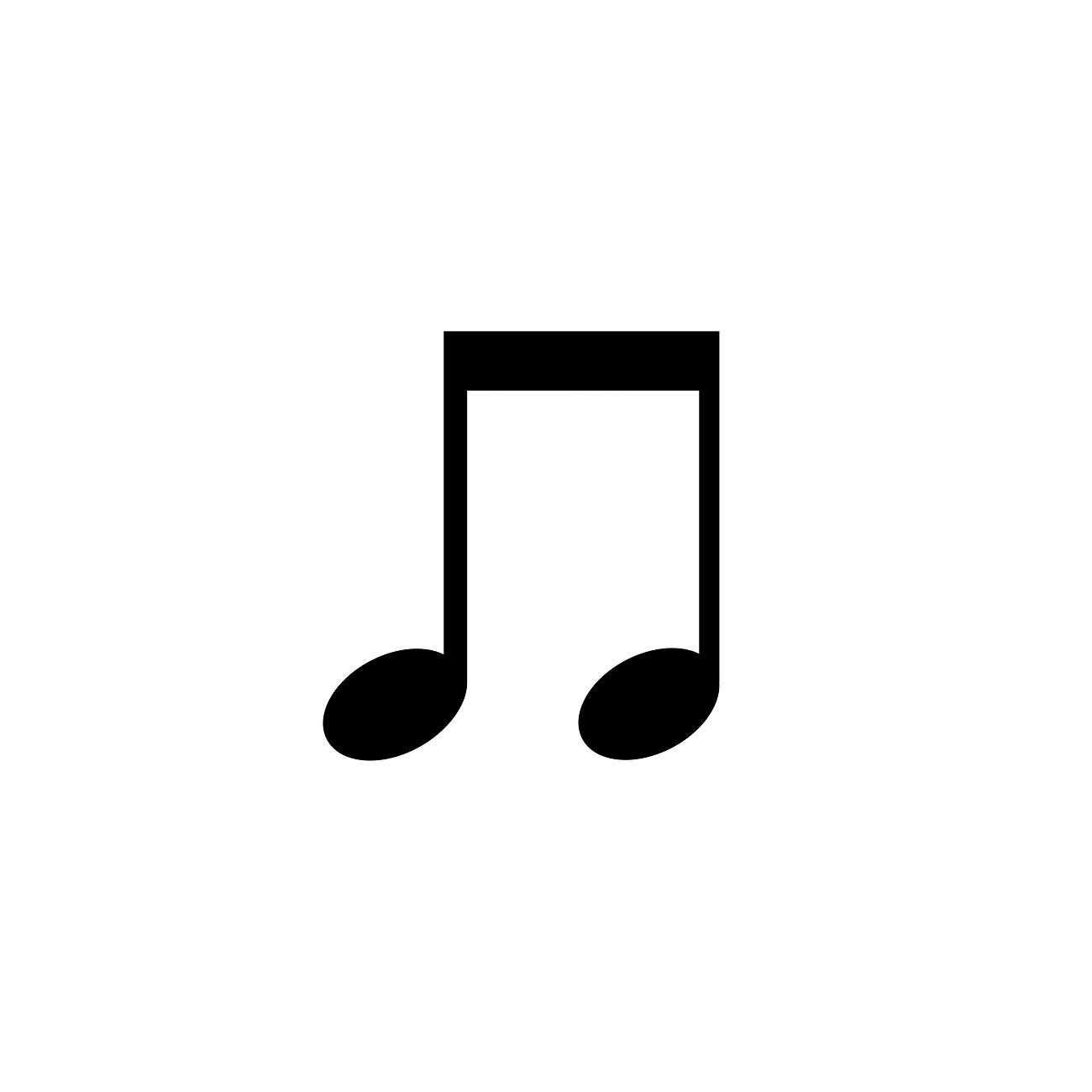 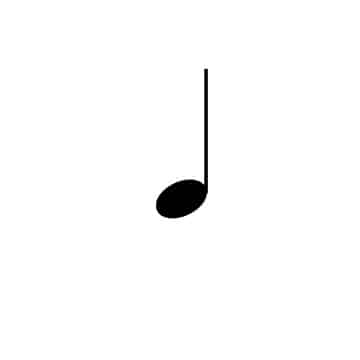 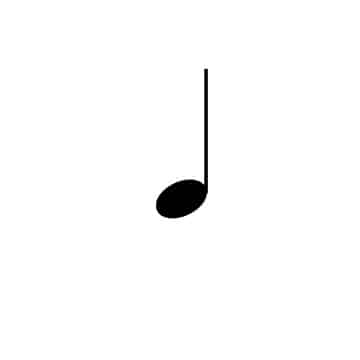 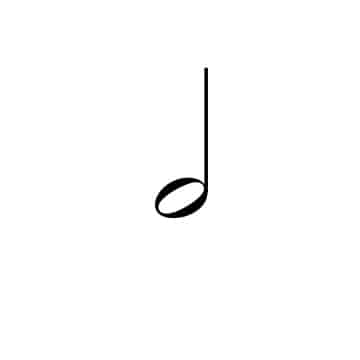 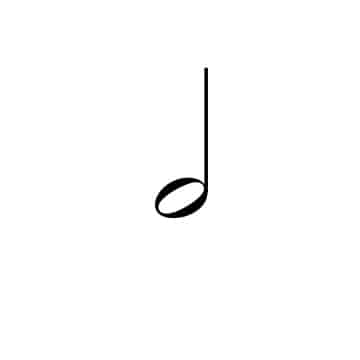 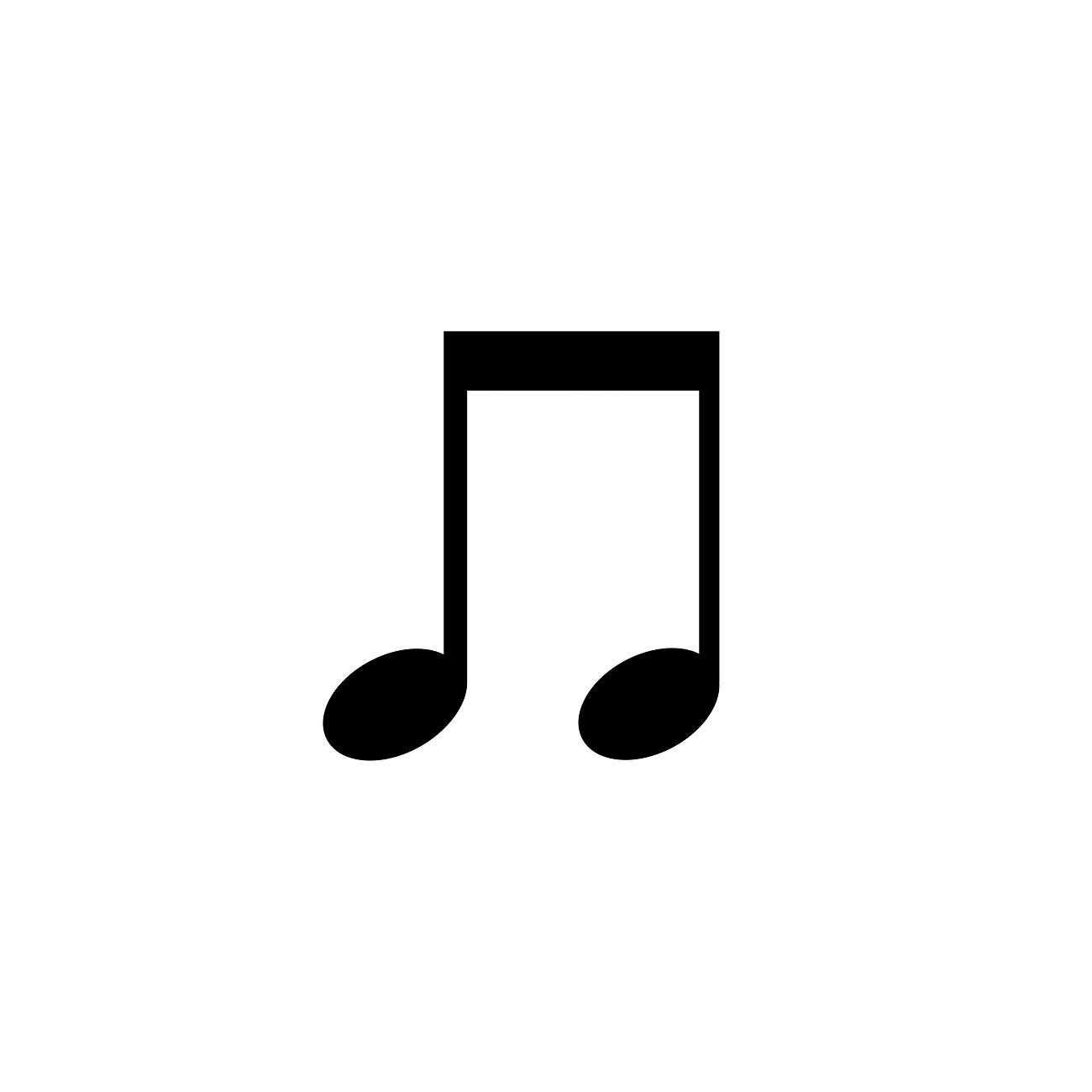 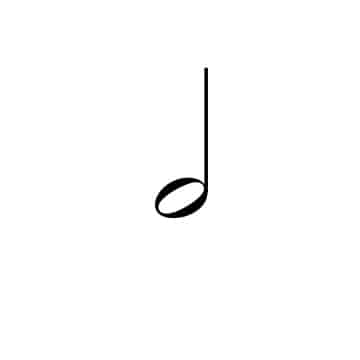 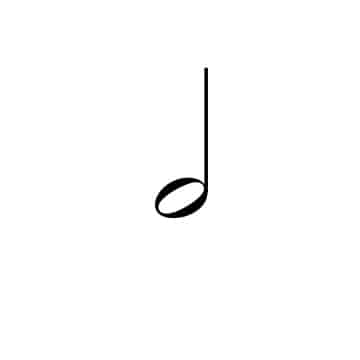 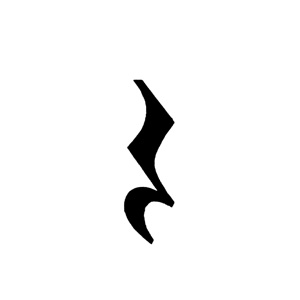 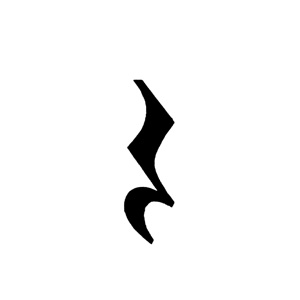 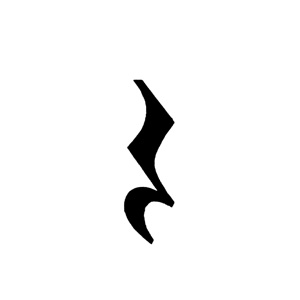 Progress Indicators:
Task 1 – Finish your own rhythm grid
TIP: Make sure you can clap all of it correctly
Task 2 – Using the glockenspiel, you now need to apply notes to your rhythm.You can only use the notes of the pentatonic scale:C 	D	E  	G	ALet me show you how I would go about starting this and give you a few ideas and tips.
Task 3 – You now need to rehearse your composition so that you are ready to perform it for your assessmentTry to:	- play all of the notes correctly	- play the rhythm correctly	- keep a steady beat (decide on your tempo and           stick to it)
Progress Indicators: Revisited
LESSON 6
Introduction to:
RHYTHM
Rhythm Has Your Two Hips Moving
1
2
3
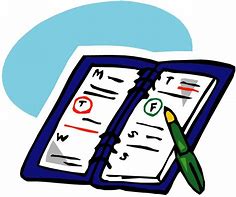 DNA
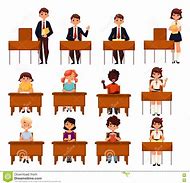 DNA Complete the quiz on your desk This mark will go towards your overall assessment grade
Progress Indicators: Revisited
Progress Indicators:
Assessment
Each person is now going to take their turn to perform to the class.

As you listen, write down in the ‘peer assessment’ section of your partners booklet
Two things that were good about the performance (WWW)
One thing that would improve it (EBI)
TIP: Try to use key vocabulary relating to the elements of music when feeding back